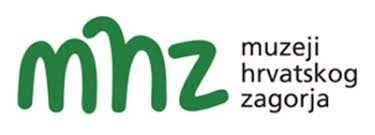 Muzeji Hrvatskog zagorja
2023. godina
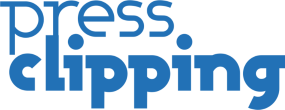 Uvod
Pregled medijskog publiciteta odnosi se na Muzeje Hrvatskog zagorja, a obuhvaćeno je razdoblje od 01.01.2023. do 31.12.2023. godine.
Izvještaj je izrađen za navedeno razdoblje na temelju objava prikupljenih redovitim praćenjem medija. Izvještaj uključuje statistički prikaz podataka bez analize sadržaja. 
Pregled obuhvaća:
Ukupan broj objava u analiziranom razdoblju (po mjesecima)
Objave po vrsti medija 
Pregled medija koji su najviše objavljivali
Doseg medija koji su najviše objavljivali
Kolaž objava - izbor
Komercijalnu vrijednost
broj objava za subjekte: Dvor Veliki Tabor, Galerija Antuna Augustinčića, Muzej krapinskih neandertalaca, Muzej seljačkih buna i Muzej „Staro selo” Kumrovec
Komercijalnu vrijednost za subjekte: Dvor Veliki Tabor, Galerija Antuna Augustinčića, Muzej krapinskih neandertalaca, Muzej seljačkih buna i Muzej „Staro selo” Kumrovec
Komercijalna vrijednost je ilustracija kojom uspoređujemo cijene oglasnog prostora s pripadajućom površinom i/ili trajanjem objave kako bismo dobili približnu vrijednost medijskog prostora kojeg su zauzele objave. Komercijalna vrijednost ne prikazuje uspjeh pojedinih PR ili medijskih kampanja. Način izrade: Press clipping cijene pojedinih medijskih prostora (novinskih, televizijskih, radijskih, internetskih) prikazuje kao aritmetičku sredinu. Uzet je prosjek cijena oglasnog prostora u tiskovinama, radio i TV programu i na internetskim portalima. Mjerna jedinica u kojoj smo iskazali površinu objava u tiskovinama je cm2, a u elektroničkim medijima minuta. Kod interneta uzima se prosječna cijena za PR / sponzorirani članak. Ovaj je izračun isključivo informativnog karaktera i ne predstavlja točne iznose. U izračun uključene su cijene bez PDV-a. Agencije mogu imati različite metode izračuna. ODRICANJE OD ODGOVORNOSTI: Davatelj usluge nije odgovoran za svaku daljnju prezentaciju i interpretaciju podataka izvan konteksta navedenog u 'Napomeni'. Svaku daljnju prezentaciju bez priloženih napomena davatelj usluge neće potvrditi kao svoj izračun.
Ukupan broj objava i objave po mjesecima
Ukupno je u 2023. godini za Muzeje Hrvatskog zagorja prikupljeno 1758 objava.
Slika prikazuje koliko je objava zabilježeno u svakom mjesecu. 
Najviše ih je bilo u rujnu (264 objave), a najmanje u prosincu (94 objave).
Objave po vrsti medija i mediji koji su najviše objavljivali
Od ukupno 1758 prikupljenih objava1252 su zabilježene na internetskim portalima, što čini udio od 71%, a 506 objava u tiskanim medijima, 29%.

Mediji koji su u 2023. godini najviše objavljivali su portali zagorje.com (237 objava) i zagorje-international.hr (203 objave).
Doseg medija koji su najviše objavljivali
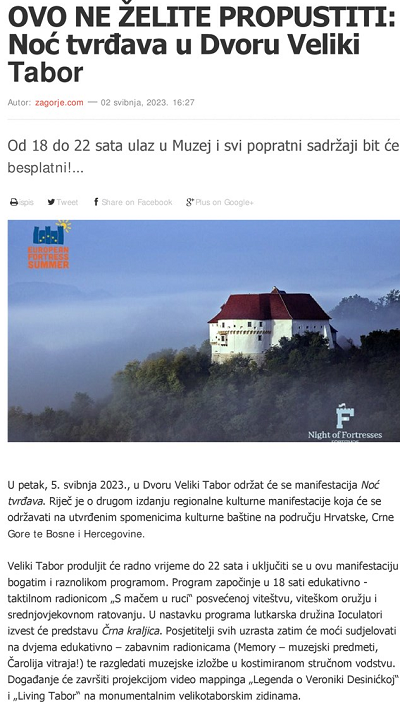 Kolaž objava - izbor
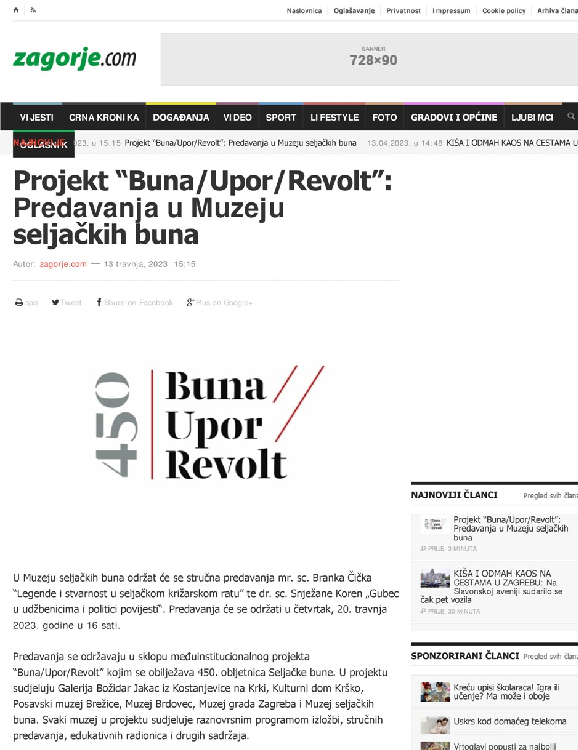 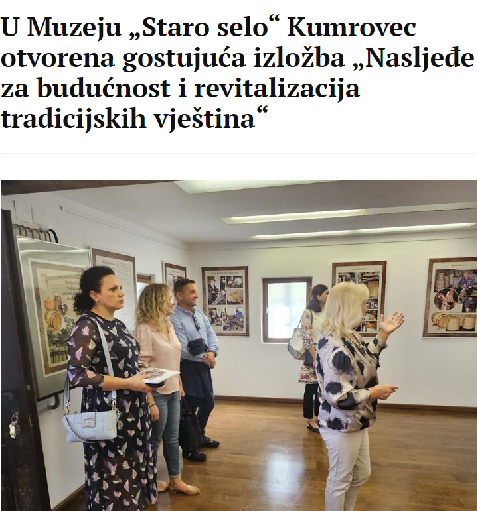 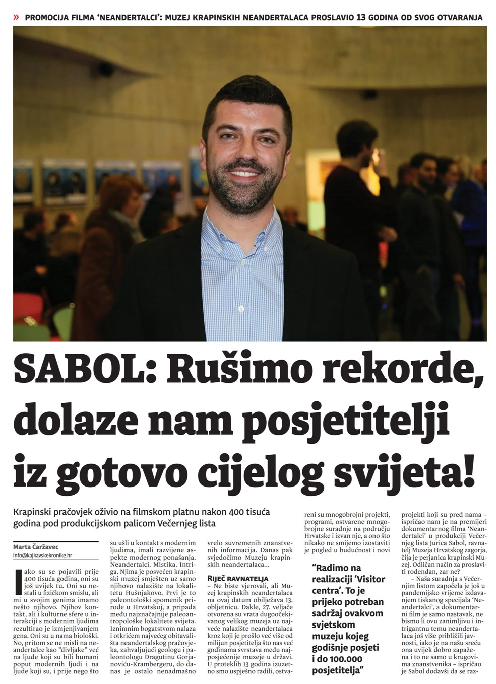 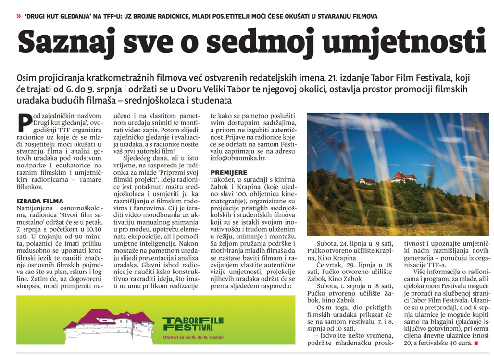 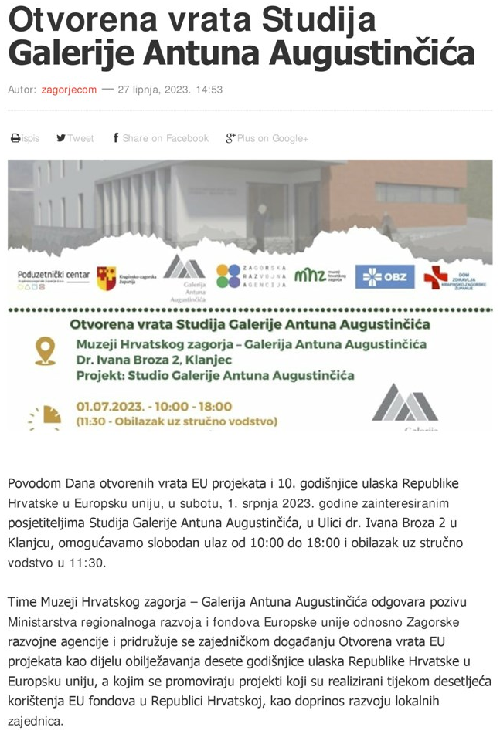 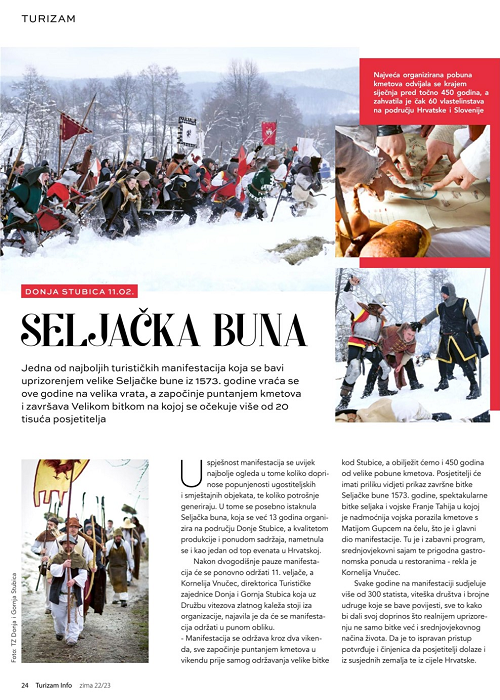 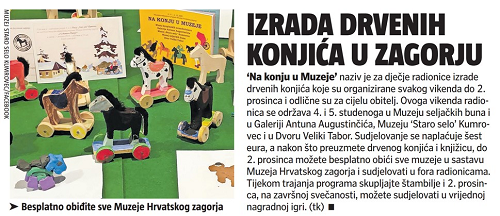 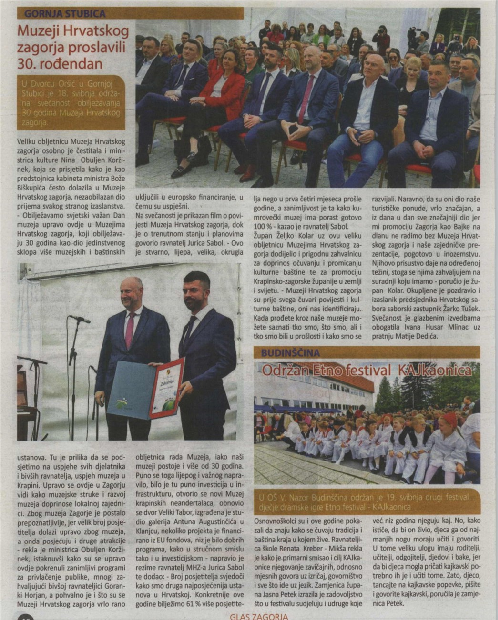 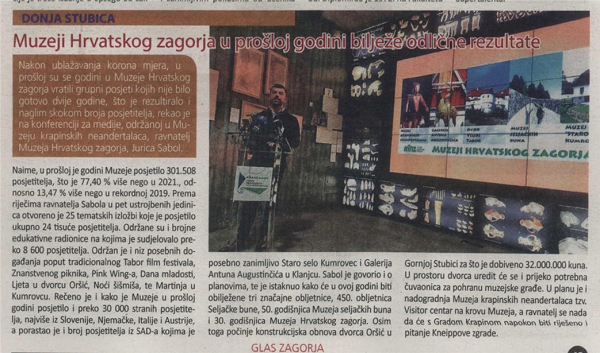 Komercijalna vrijednost
Komercijalna vrijednost ukupno za Muzeje Hrvatskog zagorja iznosi: 874.842,00 €
portali nastavak:
Broj objava za subjekte pregleda
Dvor Veliki Tabor
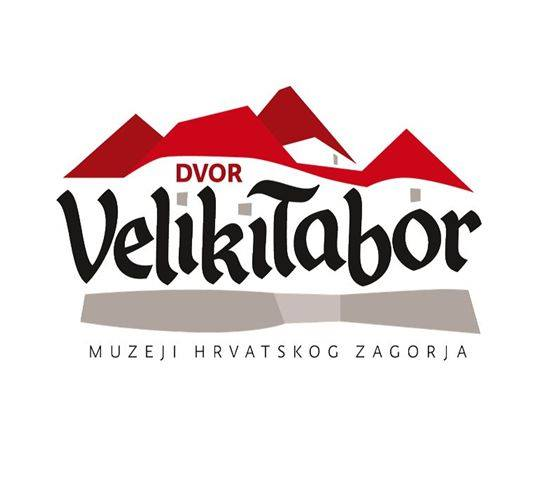 Ukupno je za Dvor Veliki Tabor prikupljeno 509 objava 
koje su postigle komercijalnu vrijednost od 290.033,00 €
Portali nastavak:
Galerija Antuna Augustinčića
Ukupno je za Galeriju Antuna Augustinčića prikupljeno 154 objave koje su postigle komercijalnu vrijednost od 115.568,00 €
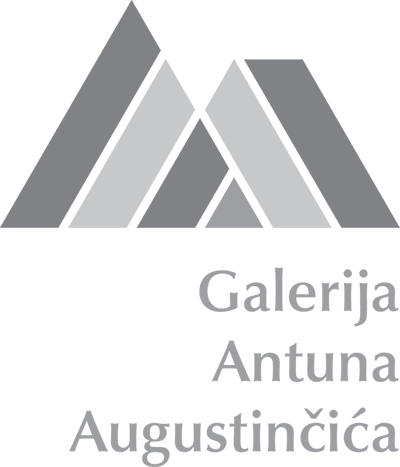 Muzej krapinskih neandertalaca
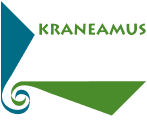 Ukupno je za Muzej krapinskih neandertalaca zabilježeno 452 objave koje su postigle komercijalnu vrijednost od 232.353,00 €
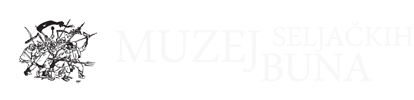 Muzej seljačkih buna
Ukupno su za Muzej seljačkih buna prikupljene 353 objave
koje su postigle komercijalnu vrijednost od 166.766,00 €
Muzej „Staro selo” Kumrovec
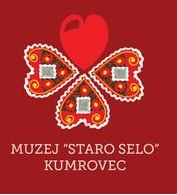 Ukupno je za Muzej „Staro selo” Kumrovec prikupljeno 226 objava koje su postigle komercijalnu vrijednost od 103.756,00 €
Komercijalna vrijednost svih subjekata
Kontakt:
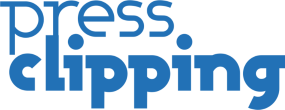 Press clipping d.o.o.
  Florijana Andrašeca 18a  
  10 000 Zagreb
  telefon: 01/ 3015 509 
  e-mail: analize@pressclip.hr 
  web: www.pressclipping.hr
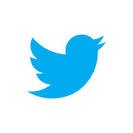 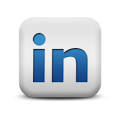 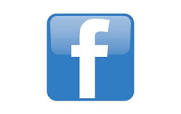 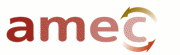 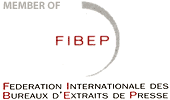 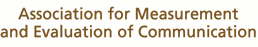 Agencija Press Clipping pridruženi je član međunarodne strukovne organizacije za mjerenje i evaluaciju komuniciranja AMEC (Association for Measurement and Evaluation of Communication), a svi navedeni postupci i analize usklađene su i odobrene od strane struke.